It‘s Quiz Time!
Wo steht die höchste Toilette Europas?
Auf der Zugspitze
 Auf dem Eiffelturm
 Auf dem Mont Blanc
Wo steht die höchste Toilette Europas?
Auf dem Mont Blanc
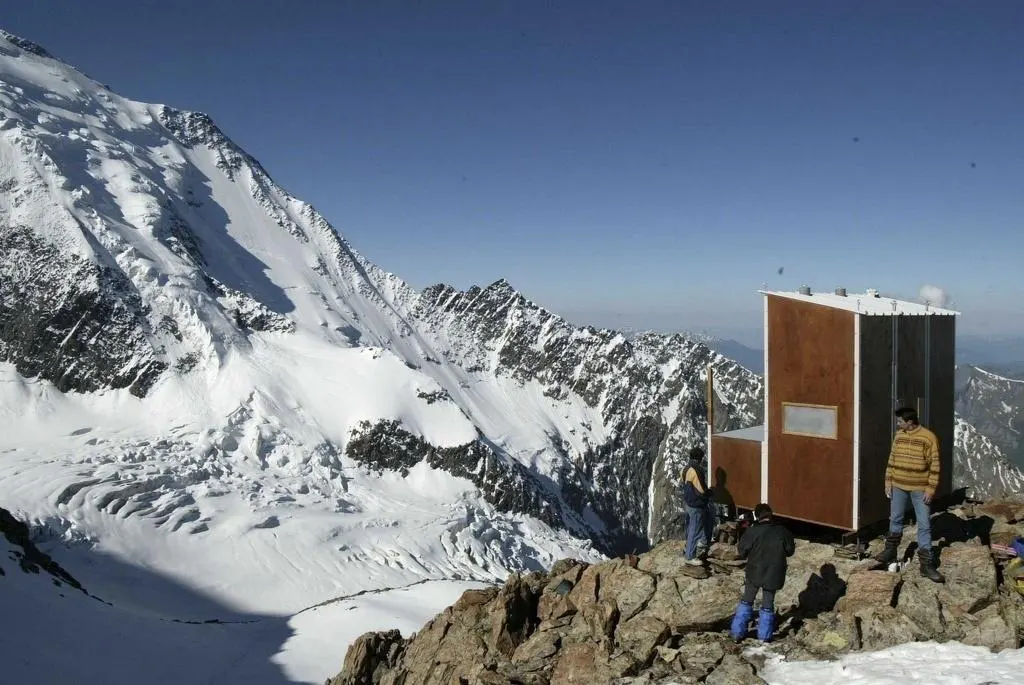 [Speaker Notes: Die höchste Toilette Europas steht auf dem Mont Blanc, dem höchsten Berg der Europäischen Union, in 4260 Metern Höhe. Die Toilette wurde im Jahr 2007 für Bergsteiger gebaut.]
Hier sitzen Abgeordnete, die von den Bürger:innen der EU gewählt werden
Das Europäische Parlament
 Die Europäische Kommission
 Der Europäische Rat
[Speaker Notes: Die Aufgabe der Europäische Kommission ist es, die Interessen der gesamten Europäischen Union zu vertreten.

Nach der Europawahl schlägt der Europäische Rat einen Kandidaten oder eine Kandidatin für das Amt des Kommissionspräsidenten vor, der vom Europäischen Parlament mit absoluter Mehrheit bestätigt werden muss. Nach dem Vertrag von Lissabon muss der Europäische Rat dabei das Ergebnis der Europawahl berücksichtigen.

Der Kommissionspräsident oder die Kommissionspräsidentin stellt sich dann ihr Kommissionsteam zusammen. Die Nominierung der einzelnen Kommissare liegt allerdings bei den Nationalstaaten. Die Kommission als Ganzes muss in einem letzten Schritt vom EU-Parlament gebilligt werden. Ihre Amtszeit beträgt fünf Jahre.

EU-Kommissionspräsidentin ist Ursula von der Leyen, die im Juli 2019 vom Europäischen Parlament zur neuen EU-Kommissionspräsidentin gewählt wurde. Sie ist die erste Frau an der Spitze der EU-Kommission und Nachfolgerin des Luxemburgers Jean-Claude Juncker.]
Hier sitzen Abgeordnete, die von den Bürger:innen der EU gewählt werden
Das Europäische Parlament
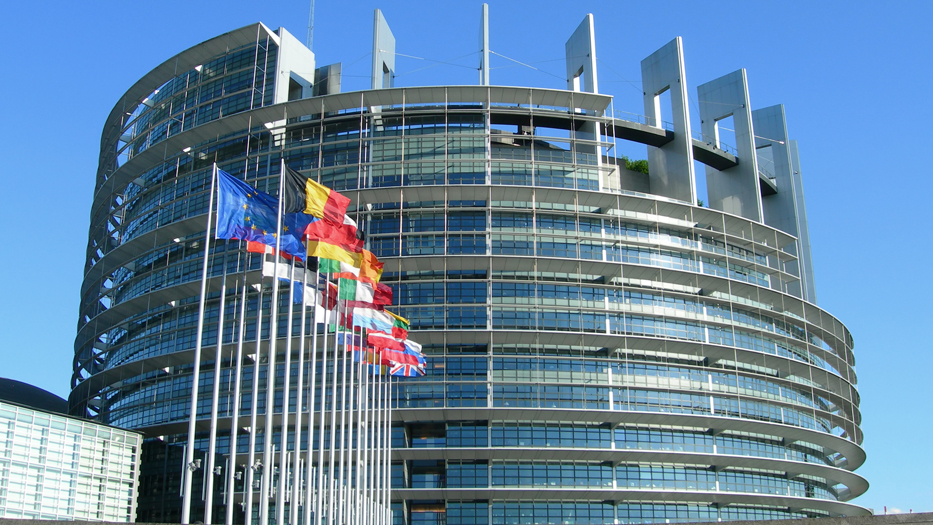 Hier sitzen alle Staats- und Regierungschef:innen der EU-Länder zusammen.
Die Europäische Kommission
 Der Europäische Gerichtshof
 Der Europäische Rat
Hier sitzen alle Staats- und Regierungschef:innen der EU-Länder zusammen.
Der Europäische Rat
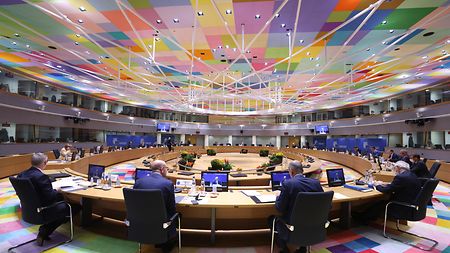 [Speaker Notes: Im Europäischen Rat kommen die Staats- und Regierungschefs der EU-Länder zusammen, um die politische Agenda der EU festzulegen. Er ist die höchste Ebene der politischen Zusammenarbeit zwischen den EU-Ländern.
Als eines der sieben amtlichen Organe der EU tritt der Europäische Rat unter einem ständigen Vorsitz auf (zumeist vierteljährlichen) Tagungen der EU-Spitzen zusammen.]
Hier sitzt genau ein Mensch aus jedem EU-Land. Sie vertreten die Interessen der gesamten EU.
Das Europäische Parlament
 Die Europäische Kommission
 Der Rat der Europäischen Union
Hier sitzt genau ein Mensch aus jedem EU-Land. Sie vertreten die Interessen der gesamten EU.
Die Europäische Kommission
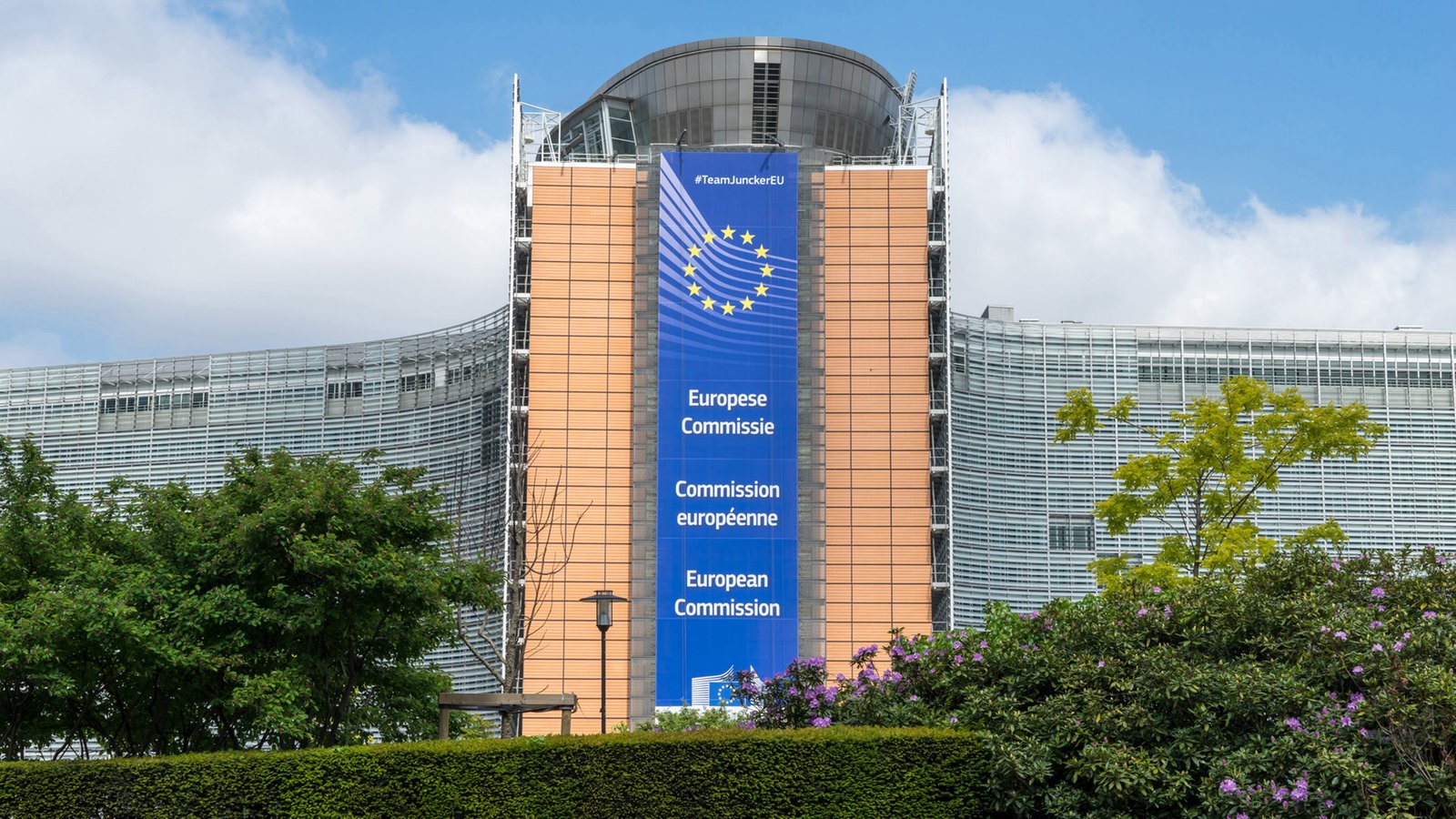 [Speaker Notes: Die Aufgabe der Europäische Kommission ist es, die Interessen der gesamten Europäischen Union zu vertreten.

Nach der Europawahl schlägt der Europäische Rat einen Kandidaten oder eine Kandidatin für das Amt des Kommissionspräsidenten vor, der vom Europäischen Parlament mit absoluter Mehrheit bestätigt werden muss. Nach dem Vertrag von Lissabon muss der Europäische Rat dabei das Ergebnis der Europawahl berücksichtigen.

Der Kommissionspräsident oder die Kommissionspräsidentin stellt sich dann ihr Kommissionsteam zusammen. Die Nominierung der einzelnen Kommissare liegt allerdings bei den Nationalstaaten. Die Kommission als Ganzes muss in einem letzten Schritt vom EU-Parlament gebilligt werden. Ihre Amtszeit beträgt fünf Jahre.

EU-Kommissionspräsidentin ist Ursula von der Leyen, die im Juli 2019 vom Europäischen Parlament zur neuen EU-Kommissionspräsidentin gewählt wurde. Sie ist die erste Frau an der Spitze der EU-Kommission und Nachfolgerin des Luxemburgers Jean-Claude Juncker.

Stand: 2023]
Es gibt ihn in 10 verschiedenen Zusammen-setzungen.
Der Europäische Rat
 Der Rat der Europäischen Union
 Das Europäische Parlament
Es gibt ihn in 10 verschiedenen Zusammen-setzungen.
Der Rat der Europäischen Union
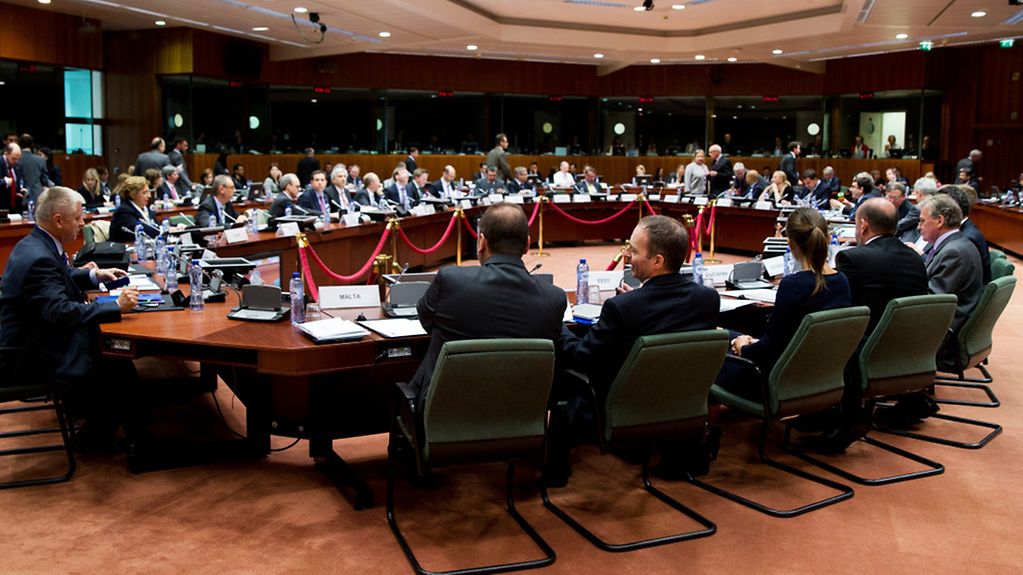 [Speaker Notes: Im Rat der EU, landläufig auch „der Rat“ genannt, kommen Minister/innen aus allen EU-Ländernzusammen, um Rechtsvorschriften zu diskutieren, zu ändern und anzunehmen. Alle auf den Ratstagungen anwesenden Ministerinnen und Minister sind befugt, für die Regierungen der von ihnen vertretenen Mitgliedstaaten verbindlich zu handeln. 
Der Rat der Europäischen Union hat keine festen Mitglieder. Er tritt in zehn verschiedenen Konfigurationen zusammen, je nach Politikbereich. Zu diesen Treffen sendet jedes Mitgliedsland den jeweils für das anstehende Thema zuständigen Minister.
Wenn der Rat also zum Beispiel über Wirtschaft und Finanzen berät – der so genannte Ecofin-Rat –, kommen die Finanzminister/innen der EU-Mitgliedsländer zusammen.]
Welche der folgenden Institutionen ist nicht teil der EU?
Europäische Kommission
 Europäischer Rat
 Europarat
Welche der folgenden Institutionen ist nicht teil der EU?
Europarat
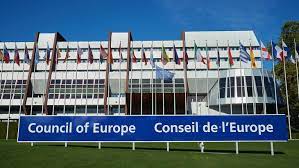 [Speaker Notes: Der 1949 gegründete Europarat (heute 46 Mitgliedstaaten) ist keine Institution der EU. Der Europarat ist ein Forum, welches zur Diskussion über allgemeine, europäische Fragen genutzt wird. Seit Mitte der 1990er-Jahre beschäftigt er sich vor allem mit dem Thema Sicherheit in Europa, sowie dem Schutz der Demokratie und der Menschenrechte.]
Wann fand die erste Direktwahl zum Europäischen Parlament statt?
1957
 1979
 2009
Wann fand die erste Direktwahl zum Europäischen Parlament statt?
1979
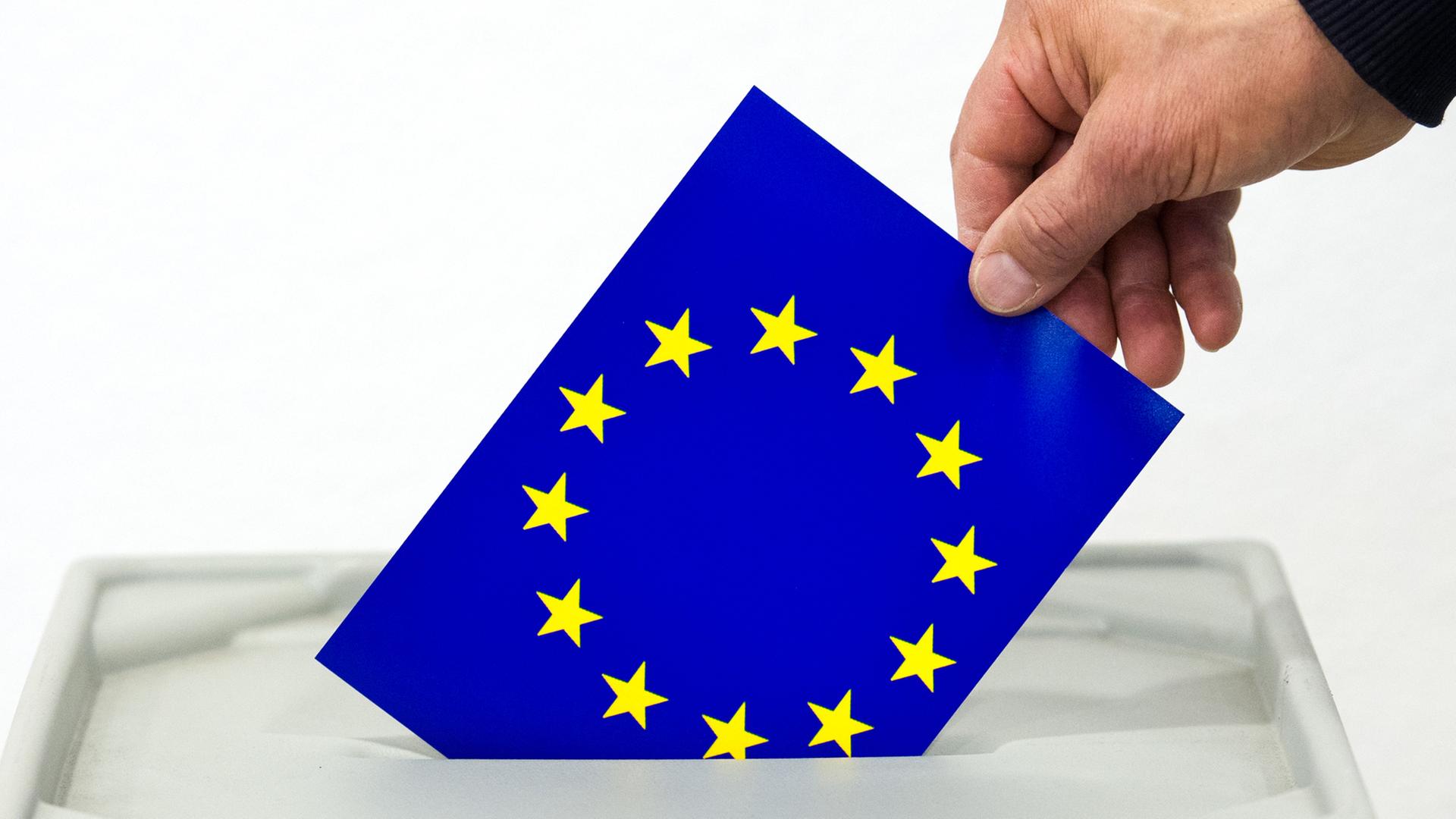 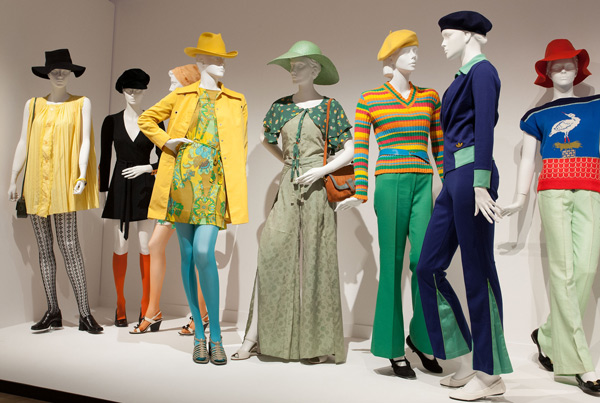 [Speaker Notes: 1979: Das Europäische Parlament wird zum ersten Mal direkt gewählt. Zuvor wurde das Parlament nicht direkt von den EU-Bürger_innen gewählt, sondern durch Vertreter_innen der nationalen Parlamente gebildet. Die direkte Wahl 
zum Europäischen Parlament sollte die Beteiligung der Bevölkerung an der EU fördern und die 
EU demokratisieren. 

1957: Der Vertrag von Rom schafft die Grundlage für einen gemeinsamen Markt.

2009: Der Vertrag von Lissabon stellt die EU auf eine neue vertragliche Grundlage.]
Diese Institutionen können Vorschläge für neue Gesetze in der EU ändern und müssen neuen Gesetzen zustimmen.
Der Rat der Europäischen Union und das Europäische Parlament
 Das Europäische Parlament und der Europäische Rat
 Der Europäische Gerichtshof und das Europäische Parlament
Diese Institutionen können Vorschläge für neue Gesetze in der EU ändern und müssen neuen Gesetzen zustimmen.
Der Rat der Europäischen Union und das Europäische Parlament
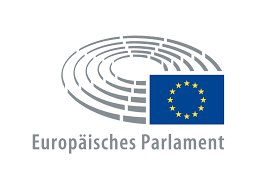 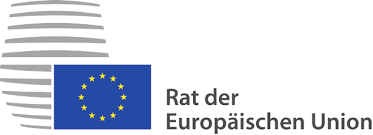 Wie viele Bürger:innen leben in der EU?
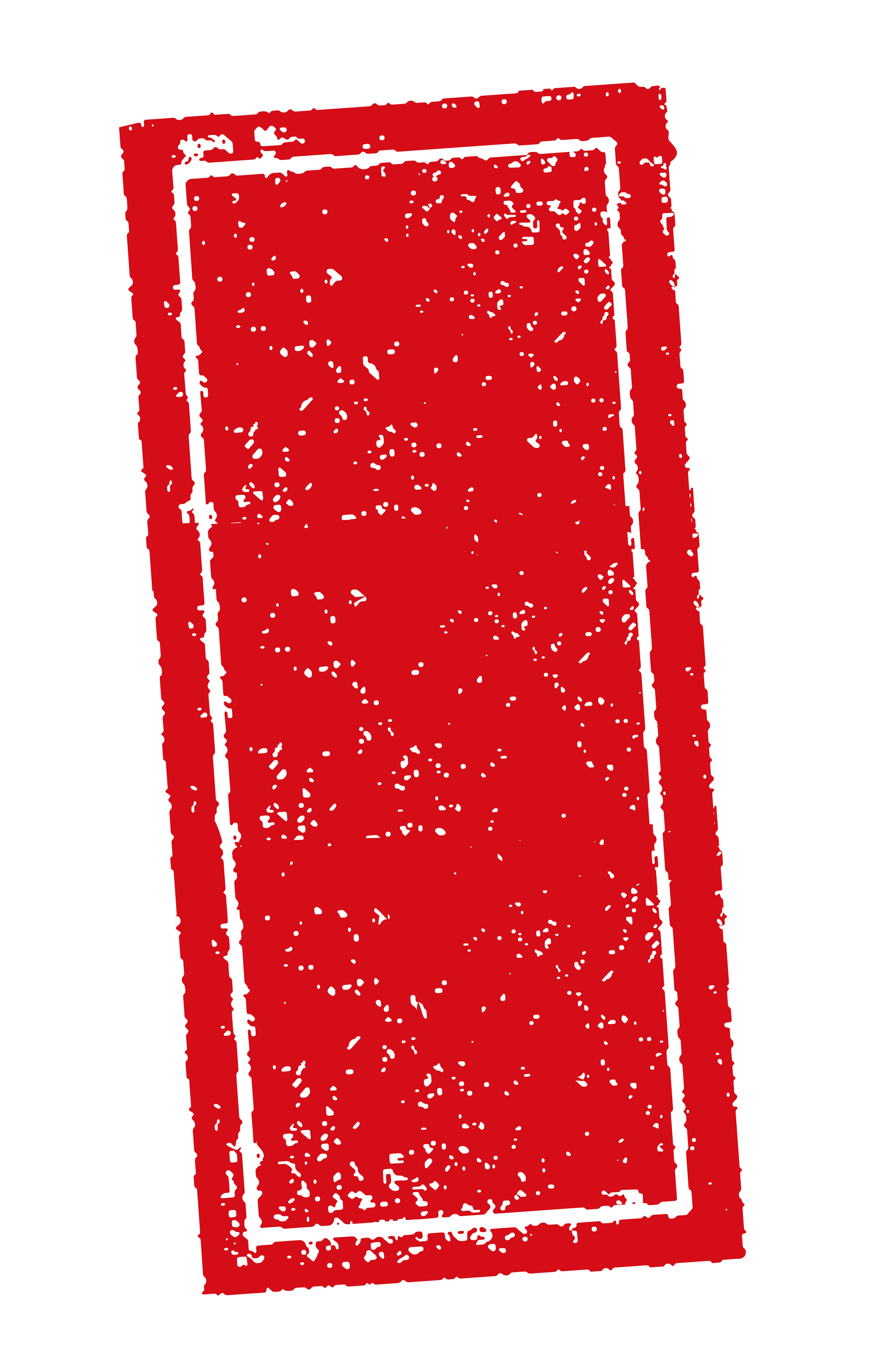 SCHÄTZFRAGE
Wie viele Bürger:innen leben in der EU?
447 Millionen Menschen
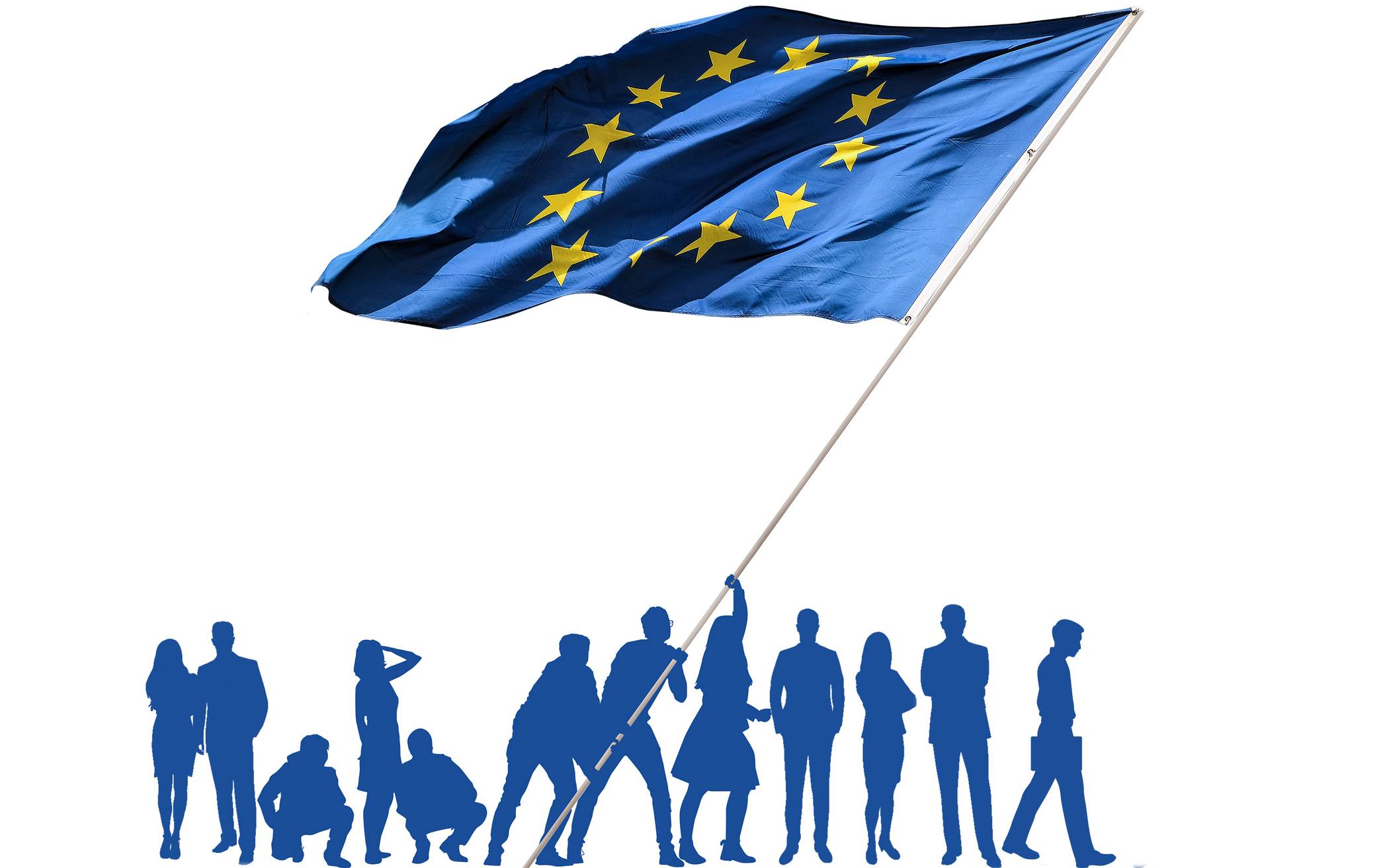 [Speaker Notes: Stand 2023 leben ca. 447 Millionen Menschen in der EU (Quelle: Eurostat). Vor dem Austritt Großbritanniens waren es noch etwa 513 Millionen.]
Welcher dieser drei Arbeitgeber beschäftigt die meisten Menschen?
der Frankfurter Flughafen
 die Stadt Hamburg
 die Europäische Union
Welcher dieser drei Arbeitgeber beschäftigt die meisten Menschen?
der Frankfurter Flughafen
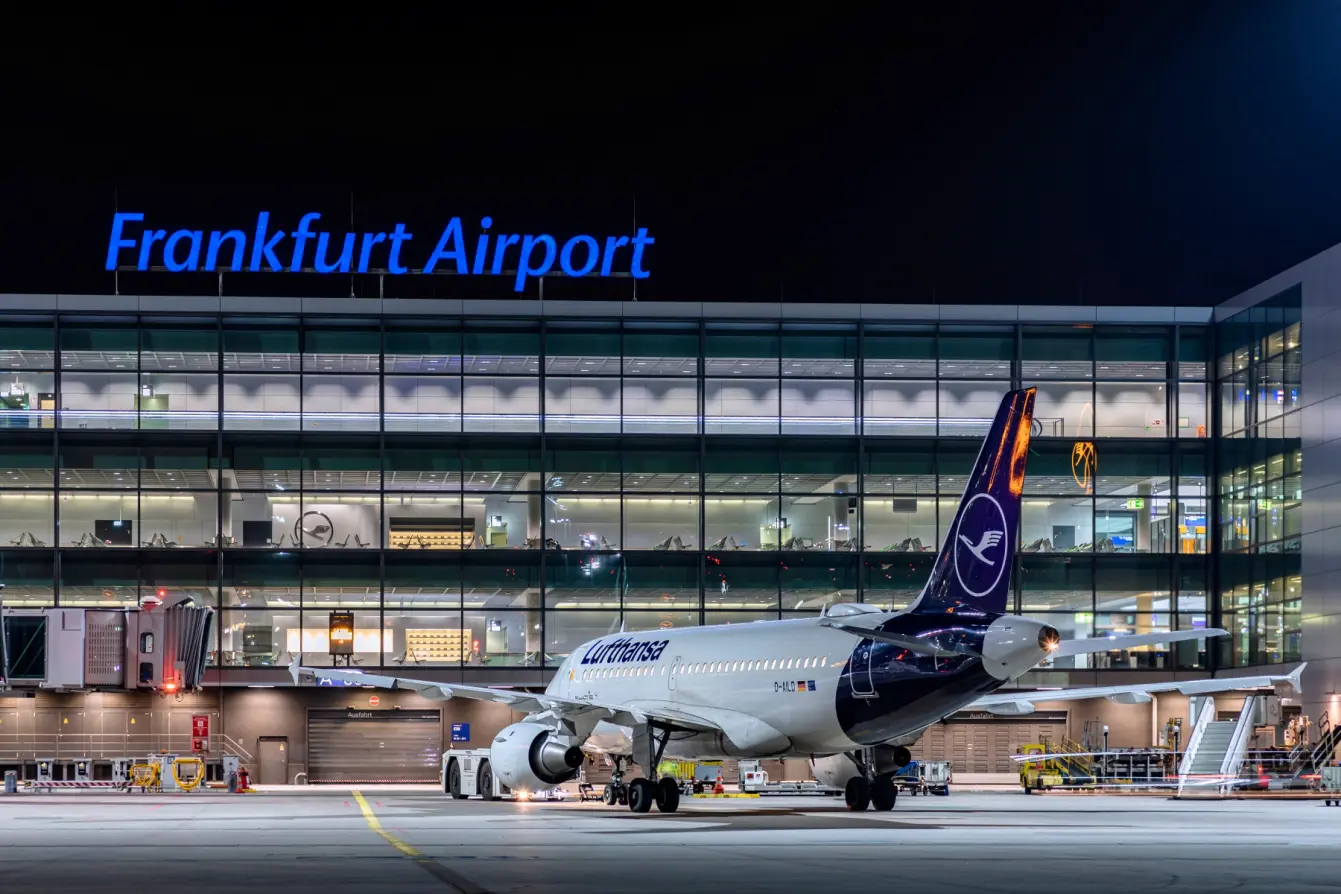 [Speaker Notes: Wer hat die meisten angestellten? Der Frankfurter Flughafen beschäftigt ca. 80.000 Menschen, die Stadt Hamburg 75.000 Menschen. Für die Europäische Union und ihre Institutionen,  wie z.B. das Europäische Parlament, arbeiten insgesamt 60.000 Menschen. Für die Stadt Hamburg (1,8 Millionen Einwohner ) arbeiten also mehr Menschen als für die EU, in der ca. 450 Millionen Menschen leben! 

Doch bedenke: Die Stadt Hamburg hat auch viele Beschäftigte bei der Feuerwehr oder im Krankenhaus, die EU nicht. Das ist eine Erklärung für diesen Unterschied. 

Stand: 2023]
Wie viele Amtssprachen gibt es in der EU?
3
 24
 27
Wie viele Amtssprachen gibt es in der EU?
24
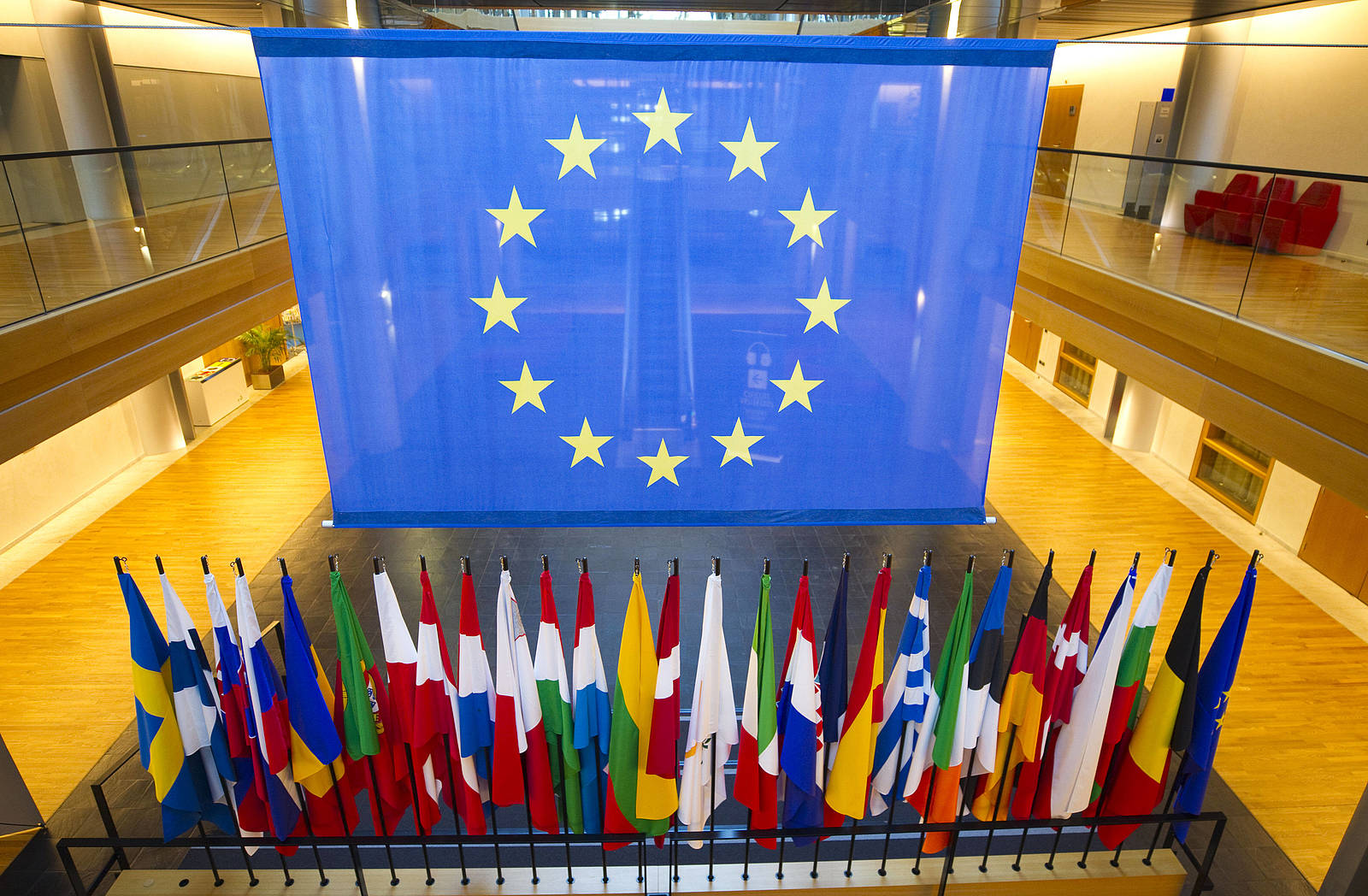 [Speaker Notes: Drei „Verkehrssprachen“: Deutsch, Englisch, Französisch.

24 Amtssprachen, in die alle EU-Dokumente übersetzt werden müssen.]